Initial sounds
End sounds
Middle sounds
Reading/ writing 3 letter words
Caption reading/ writing
Sentence reading/ writing
More complex sentences.
Starting from the beginning! 

The sounds! 

The songs

The digraphs

The tricky words
www.letters-and-sounds.co.uk 


www.phonicsplay.co.uk

www.twinkl.co.uk
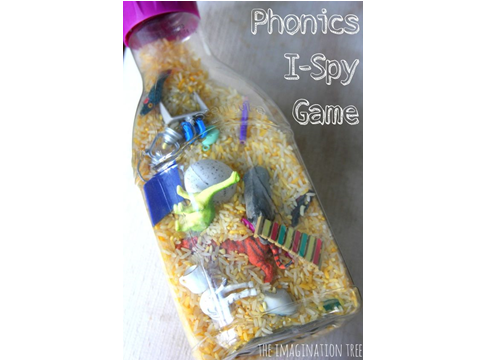 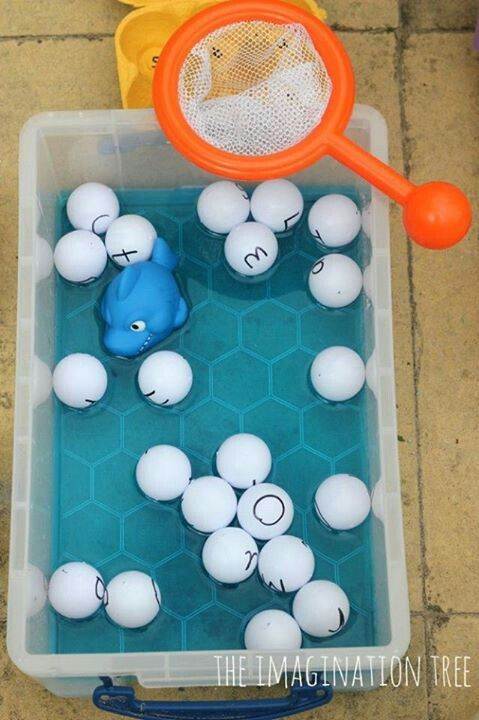 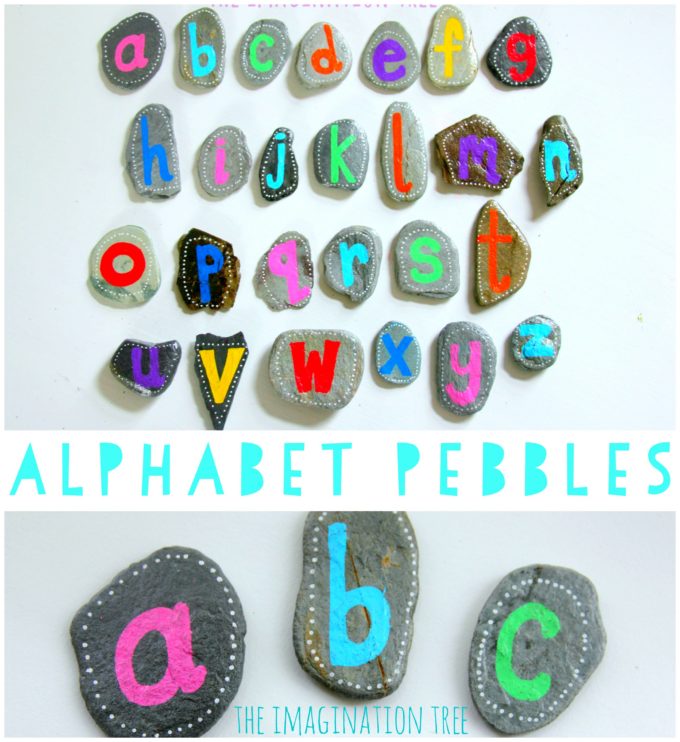 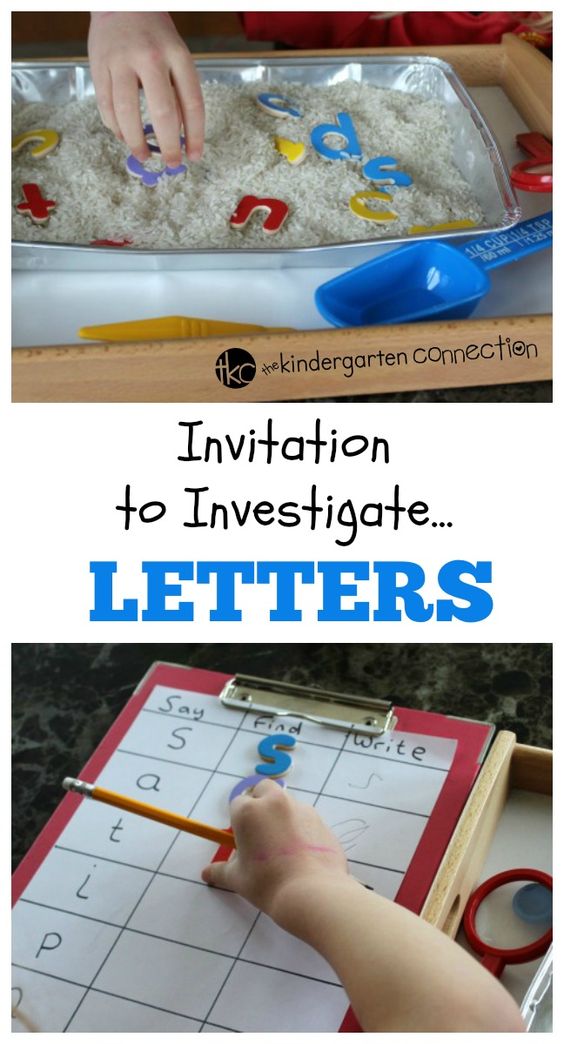 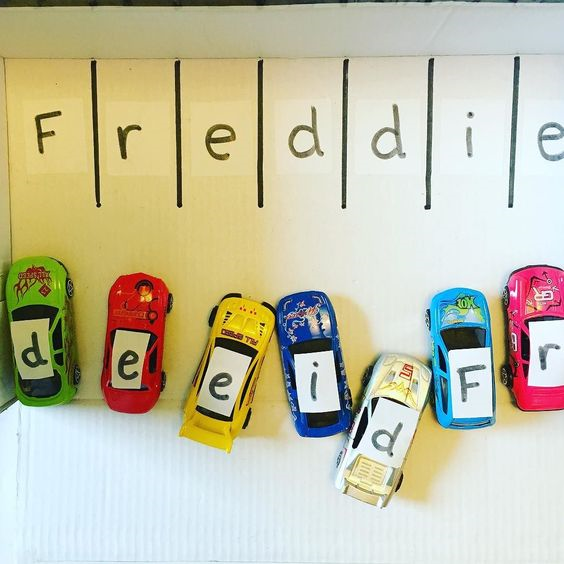 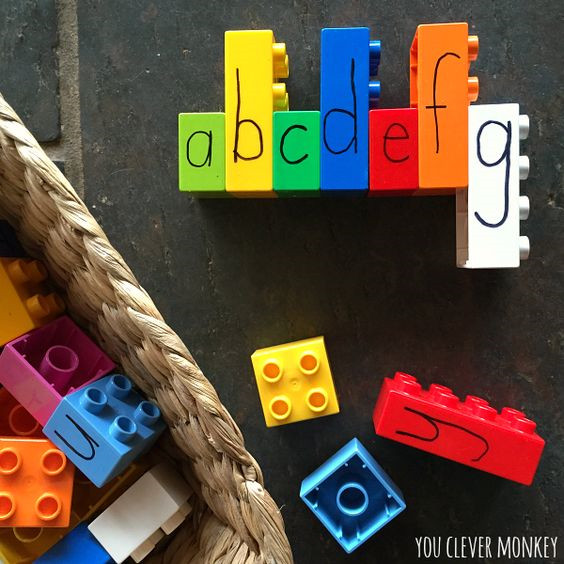 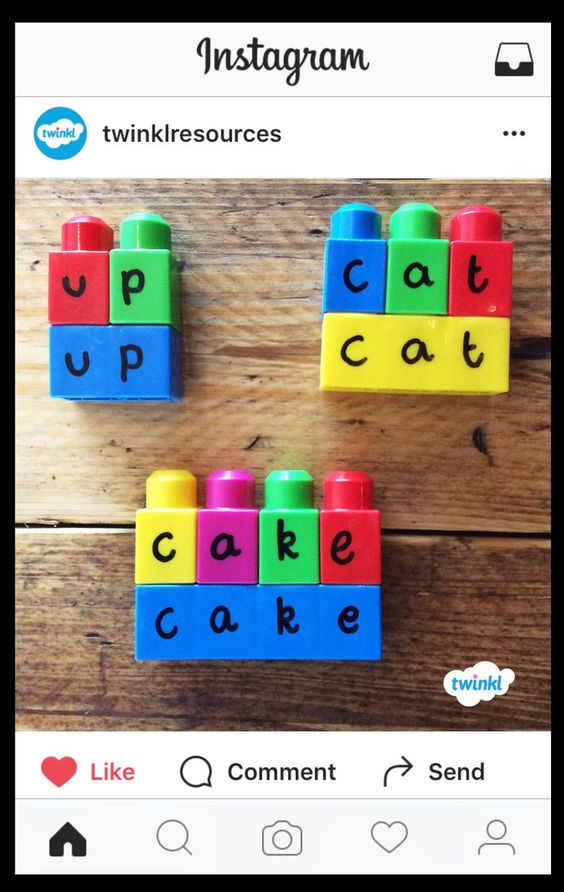 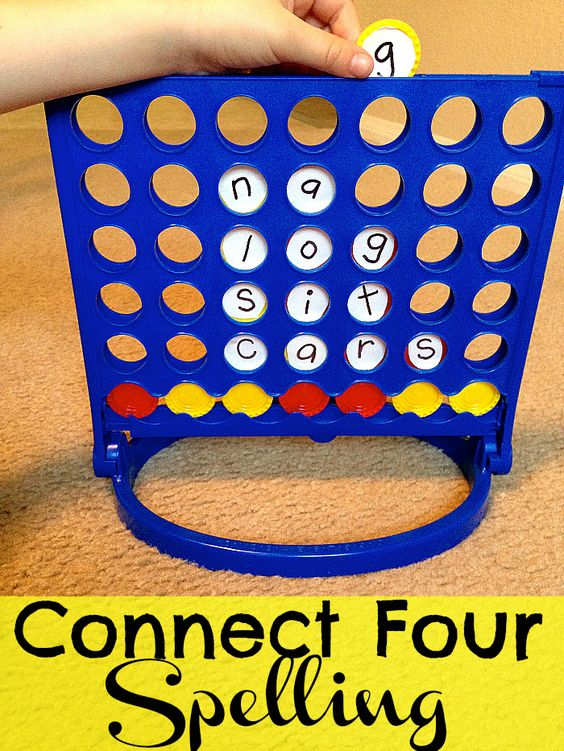 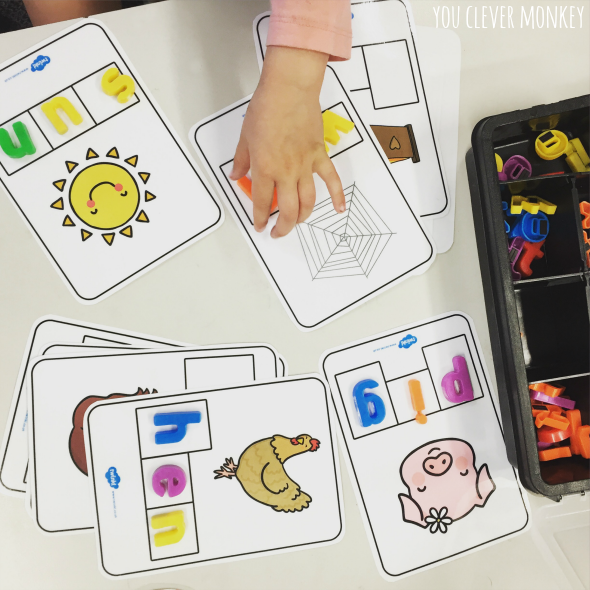 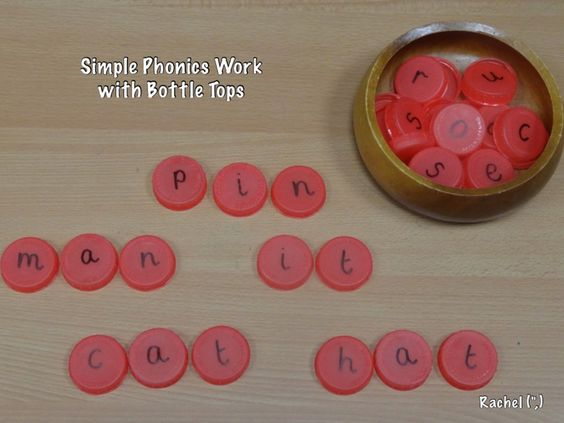 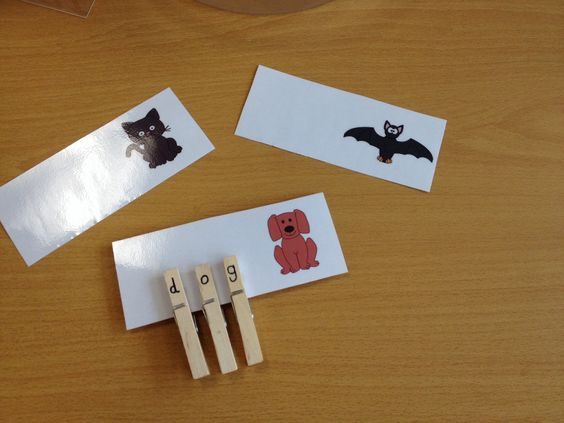 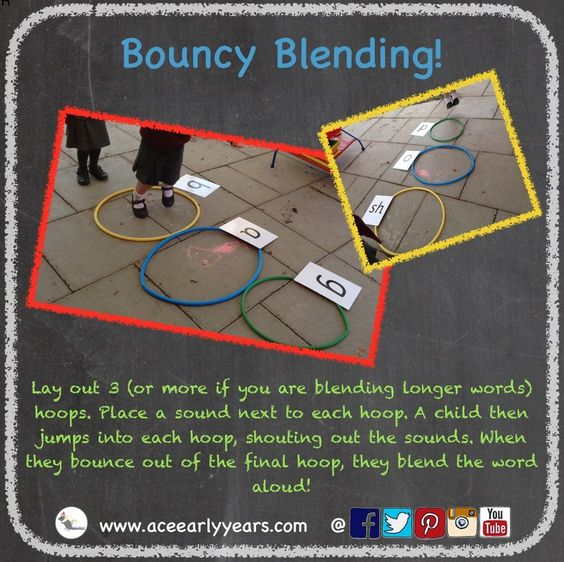 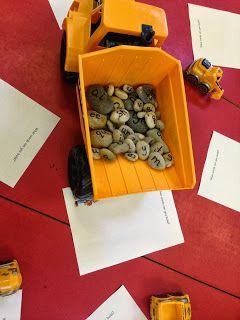 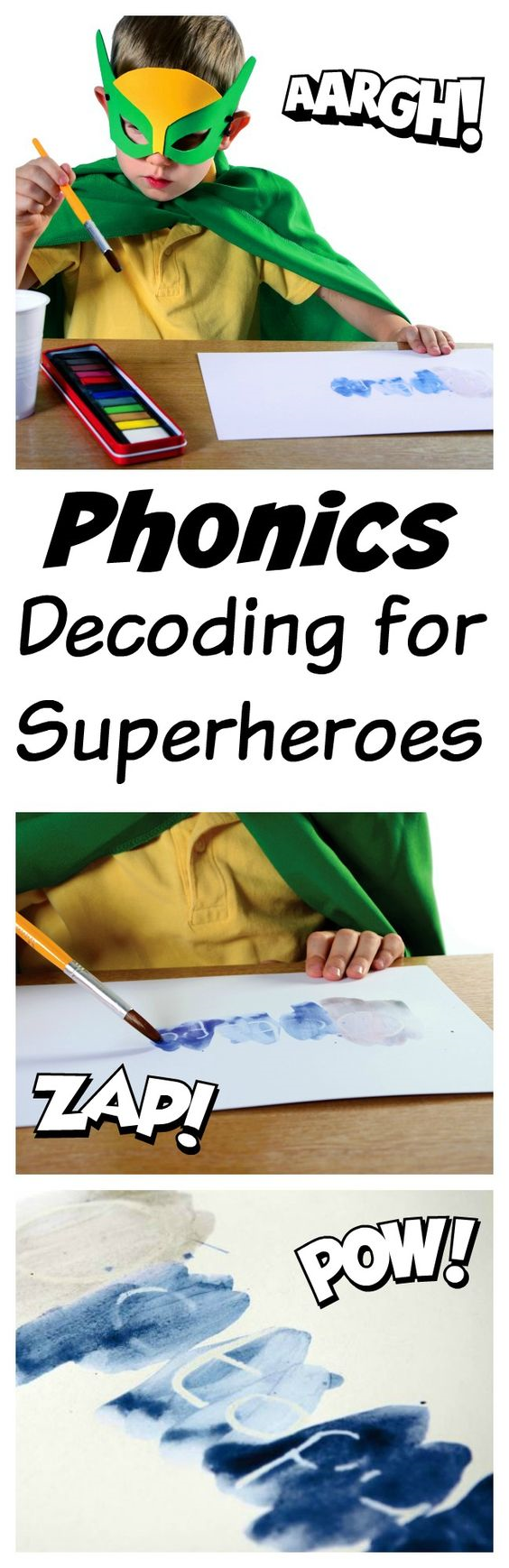 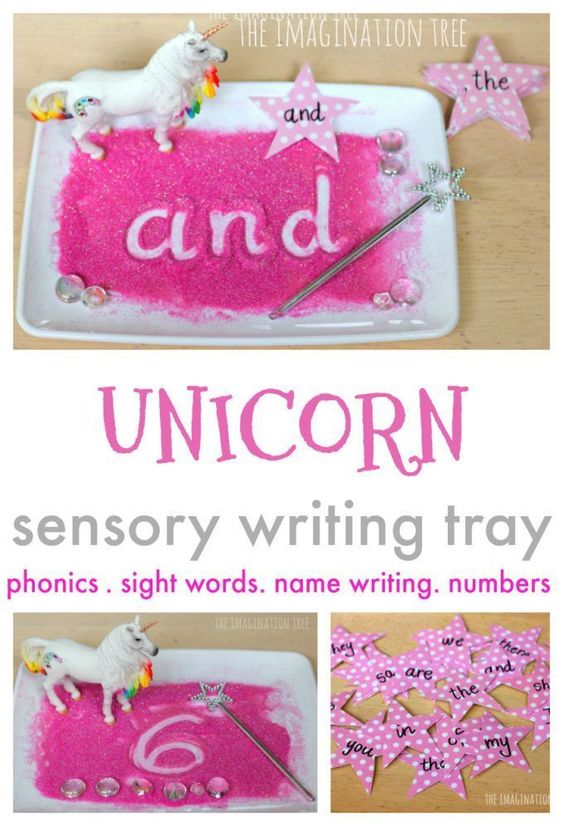 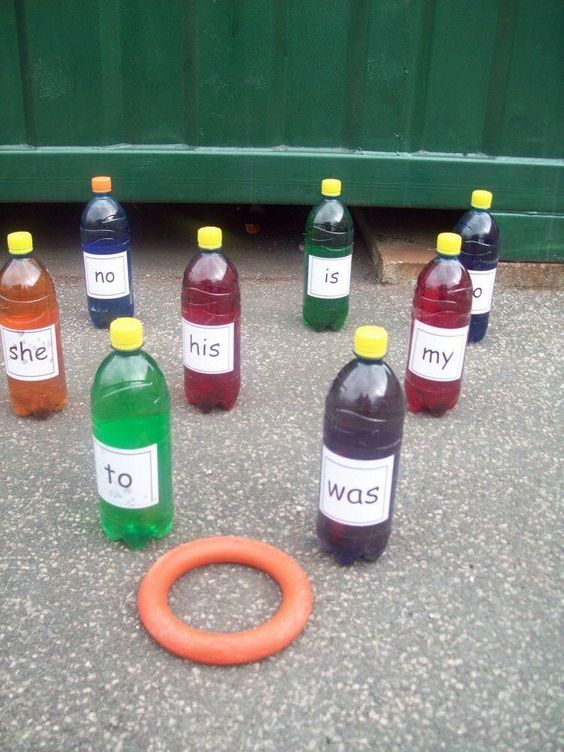